En algoritme for livet?
Anders Perner
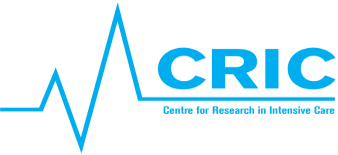 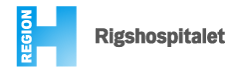 University of
Copenhagen
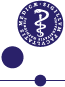 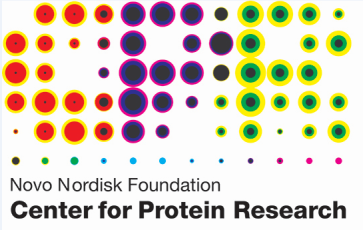 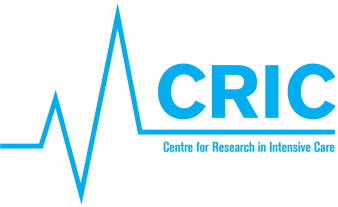 Kliniske forsøgRH, CTU, Aalborg, Køge, KU, VIVE40+ ITA’er i DK og EuropaInnovationsfondenNovo Nordisk Fonden
Prædiktion


Bioinformatik-CPR, RH, DTU, Reg. Sj.
Daintel, Intomics, CIMT
Innovationsfonden
Novo Nordisk Fonden
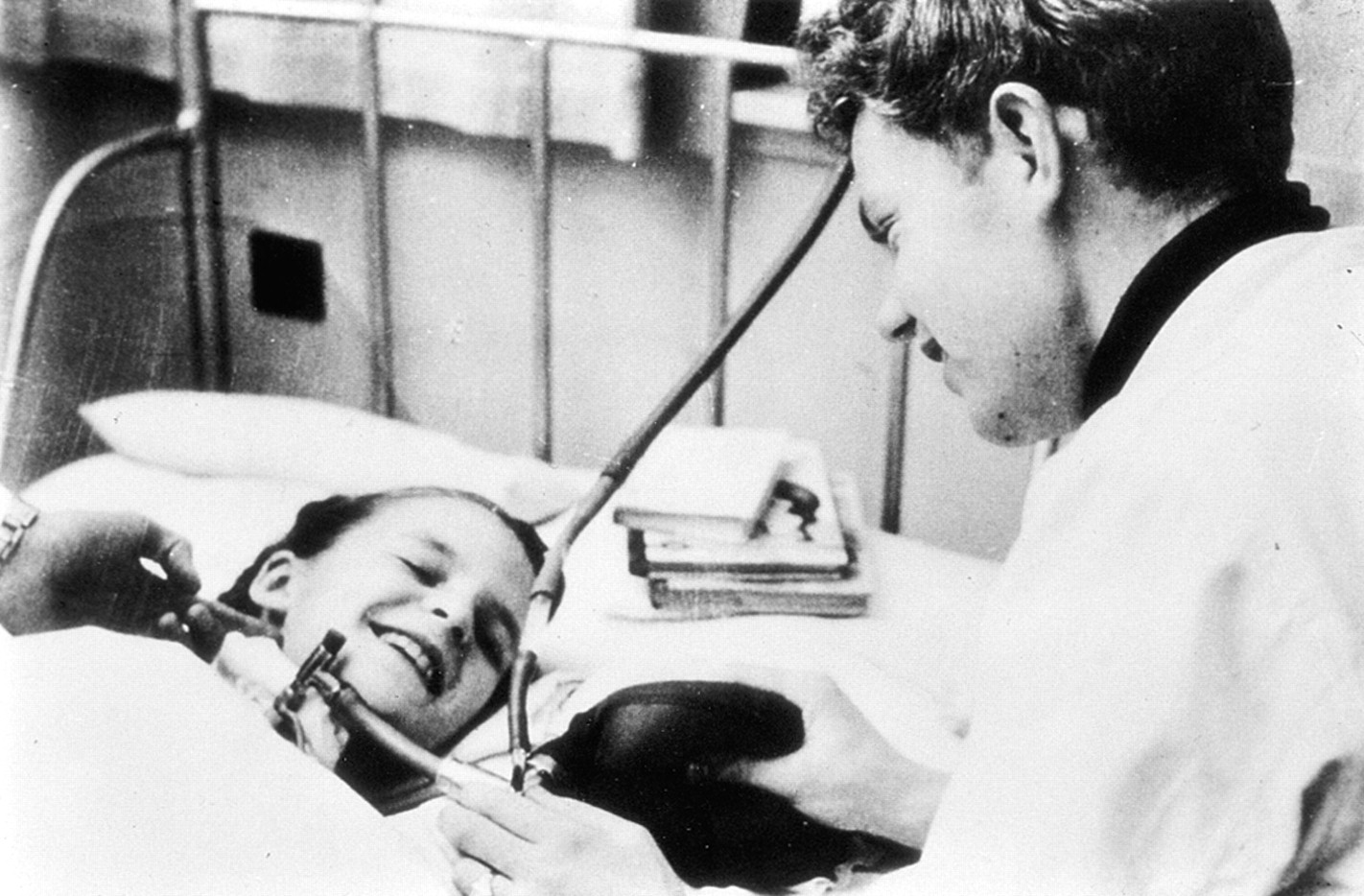 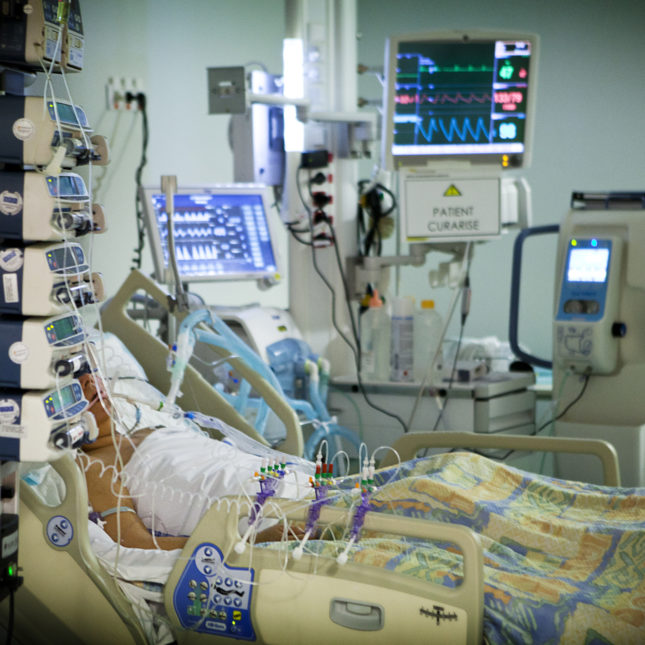 30.000 intensivpatienter10 % af alle dødsfald
Dansk Intensiv Database 2015-2016
10 %’s god evidensOverbehandling
Beslutningsstøtte i klinik og forsøg
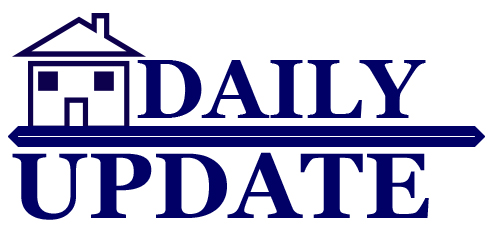 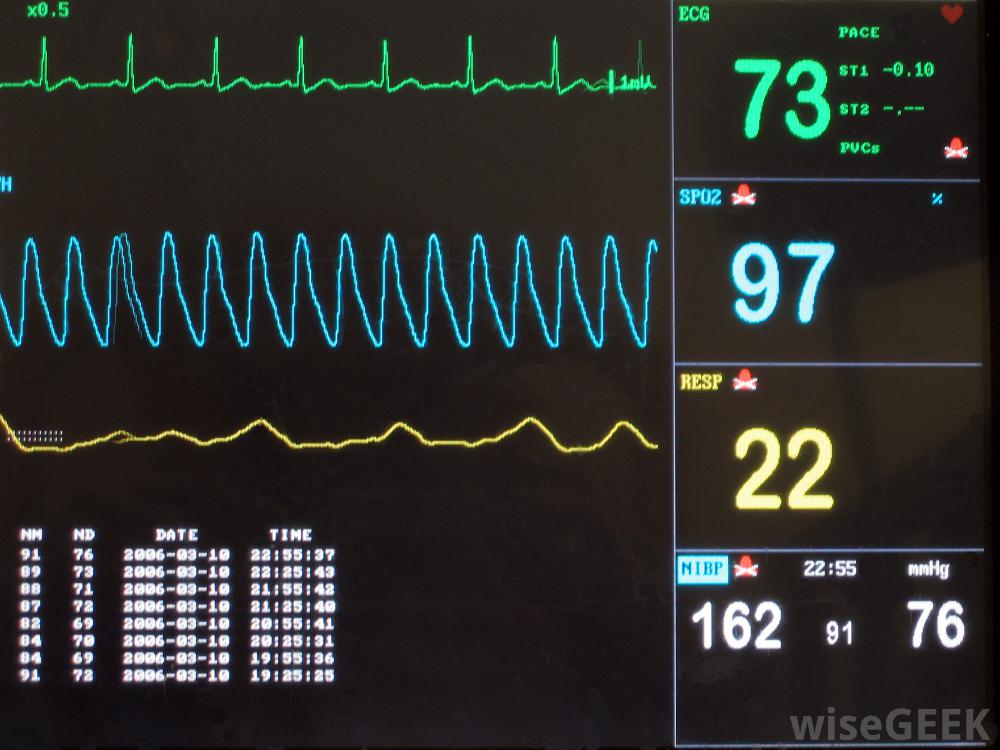 +
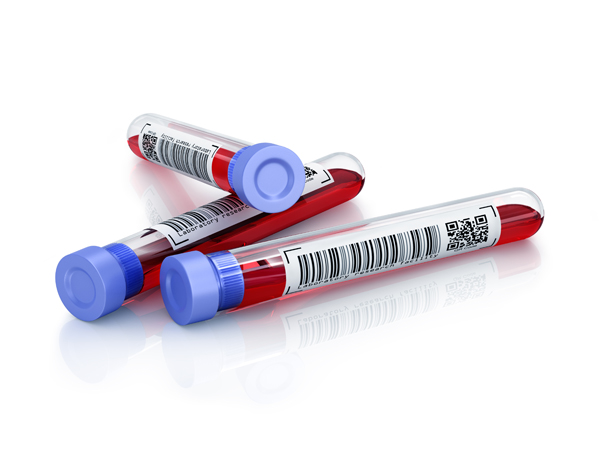 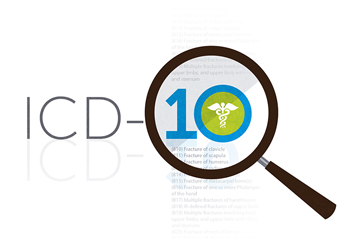 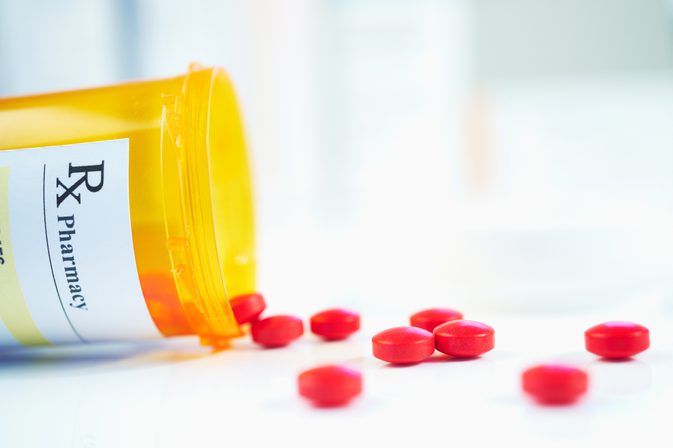 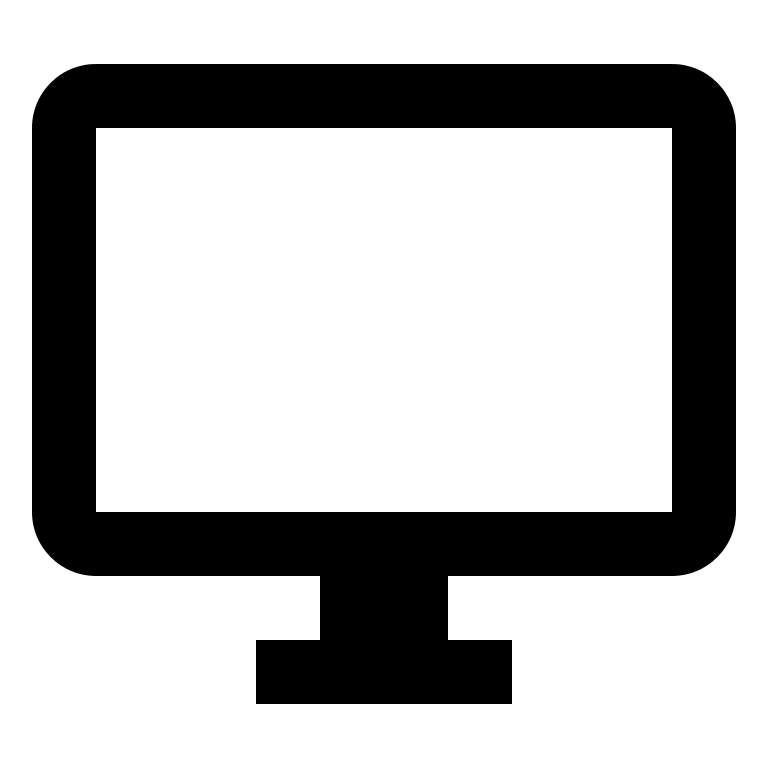 Patientforløb
Din patient har nu 10 %’s sandsynlighed for at overleve (usikkerhed 5-15%) pba.
Høj alder
Kemoterapi
Fortsat respiratorbehandling
?
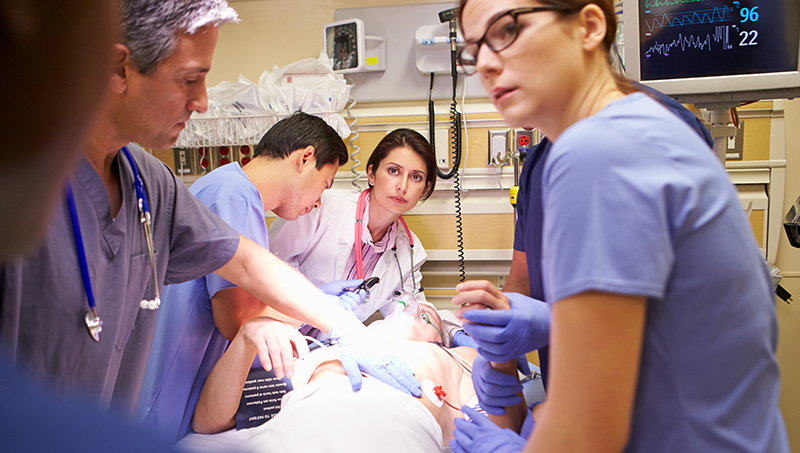 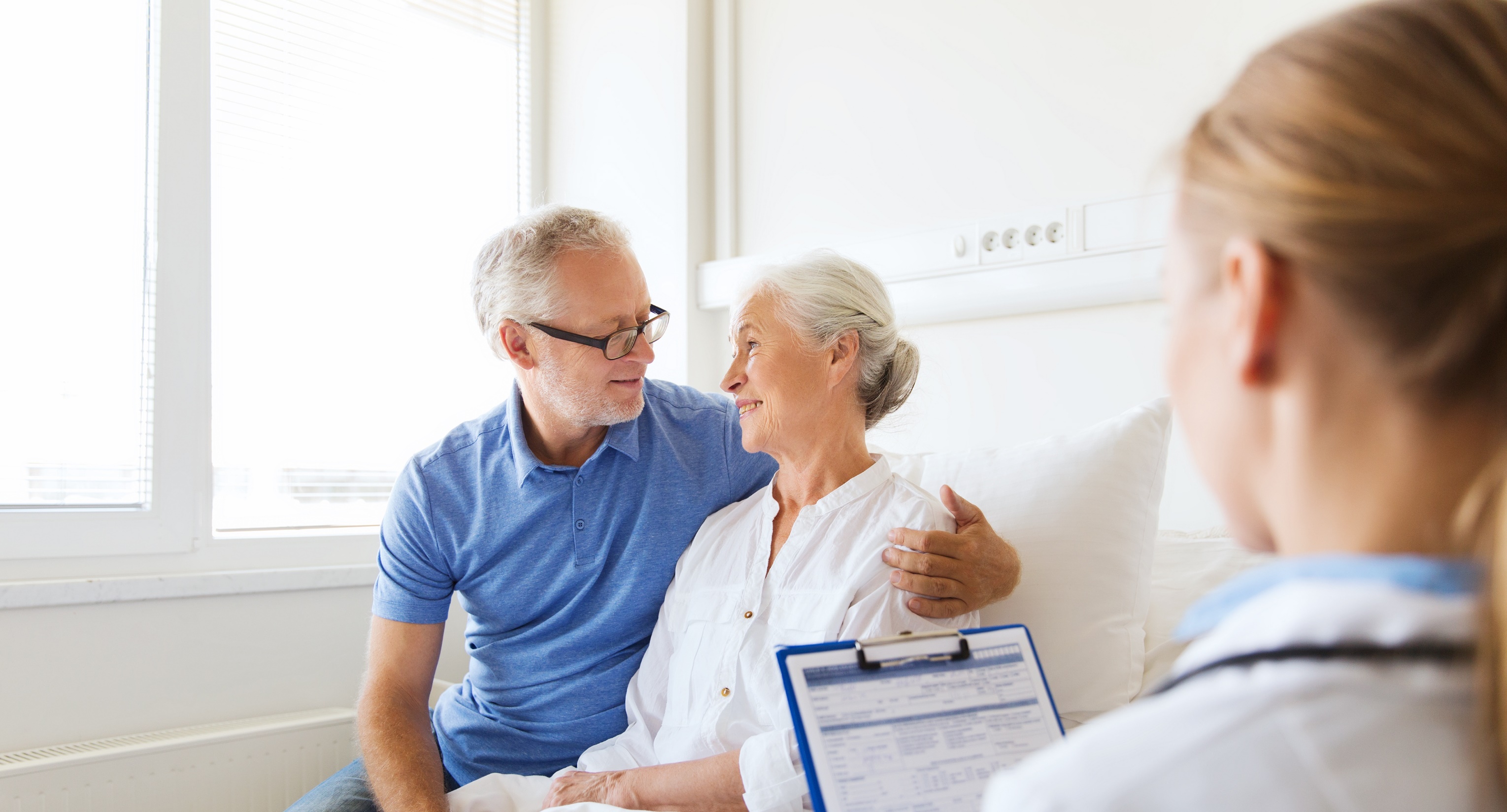 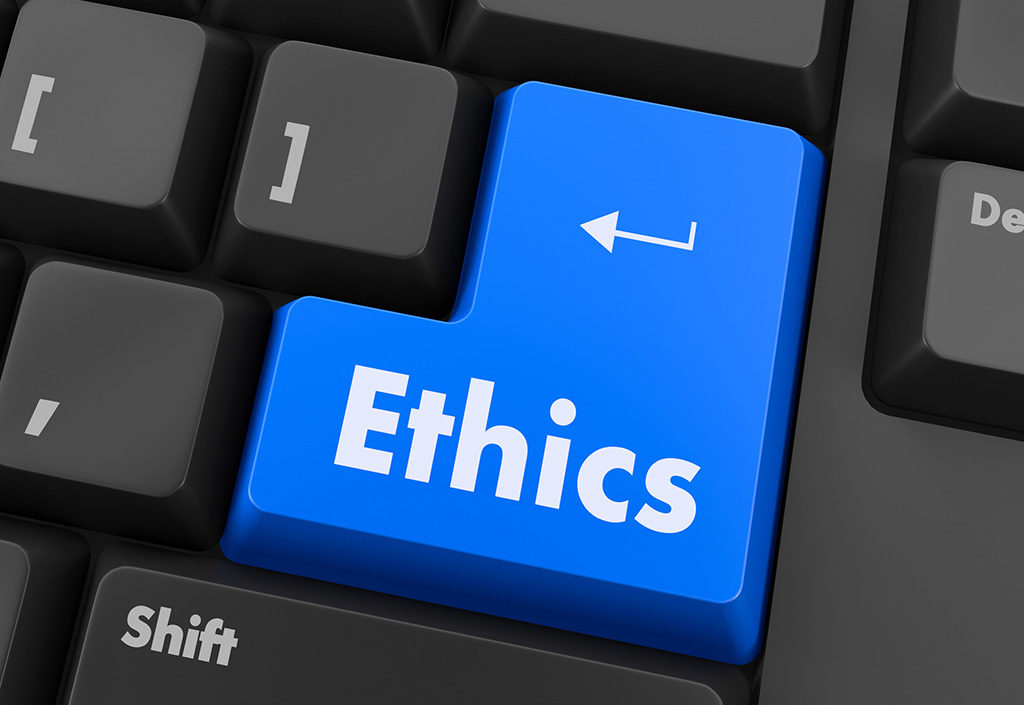 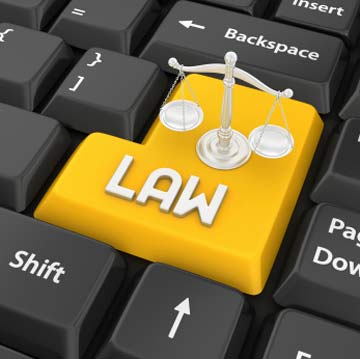 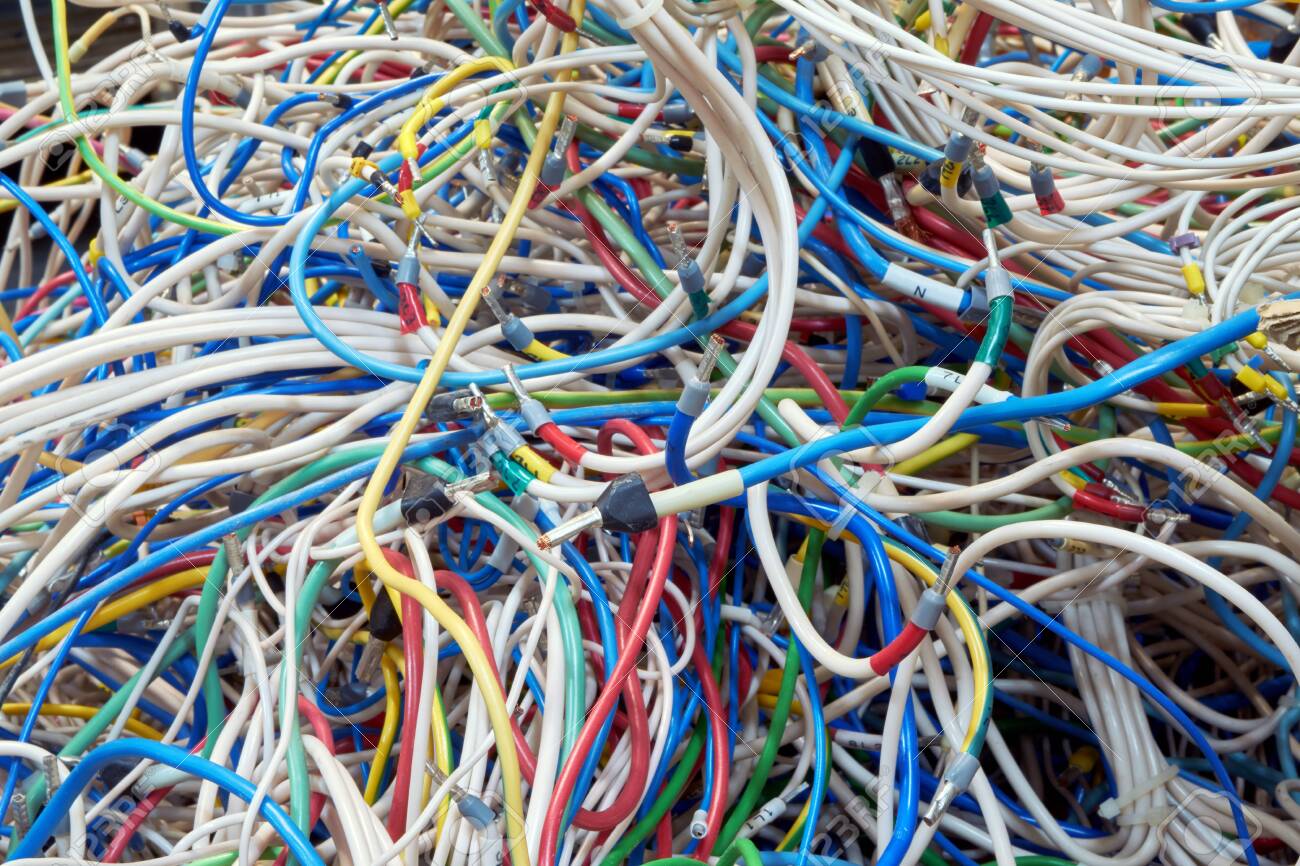 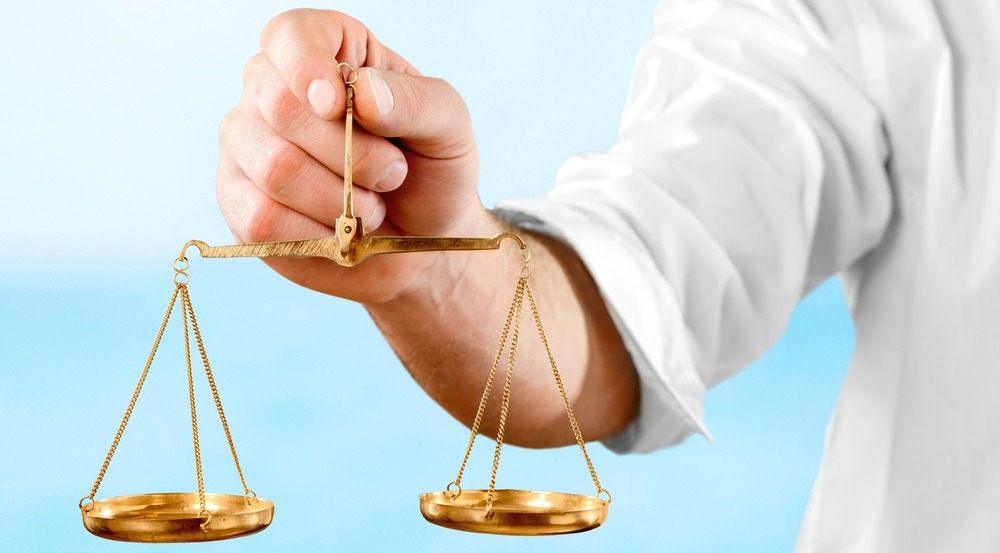 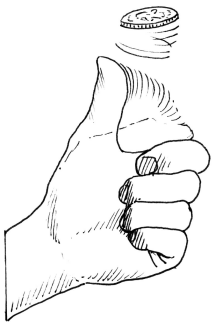 En forsøgsmaskine
+
Exploration of results
Harmonization of care
Improved geno- and phenotyping
Cluster, step-wedge, adap-tive, platform trials